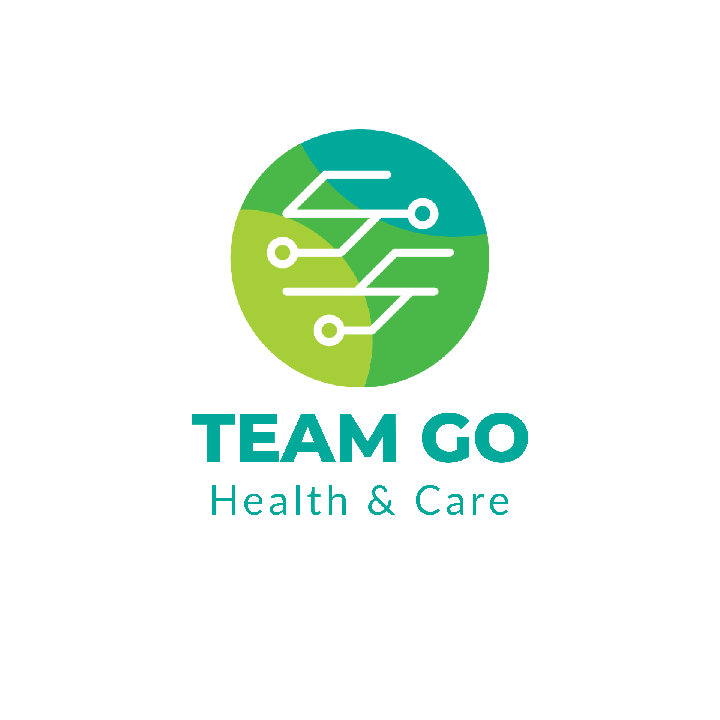 Hearthbeat and Saturation level monitor
Marie-Estelle GOUNALANE
Indrajit RAJASOORIAR
01
03
05
Software side
Description of the project
Output
04
02
Component list
Problem faced & alternative solutions
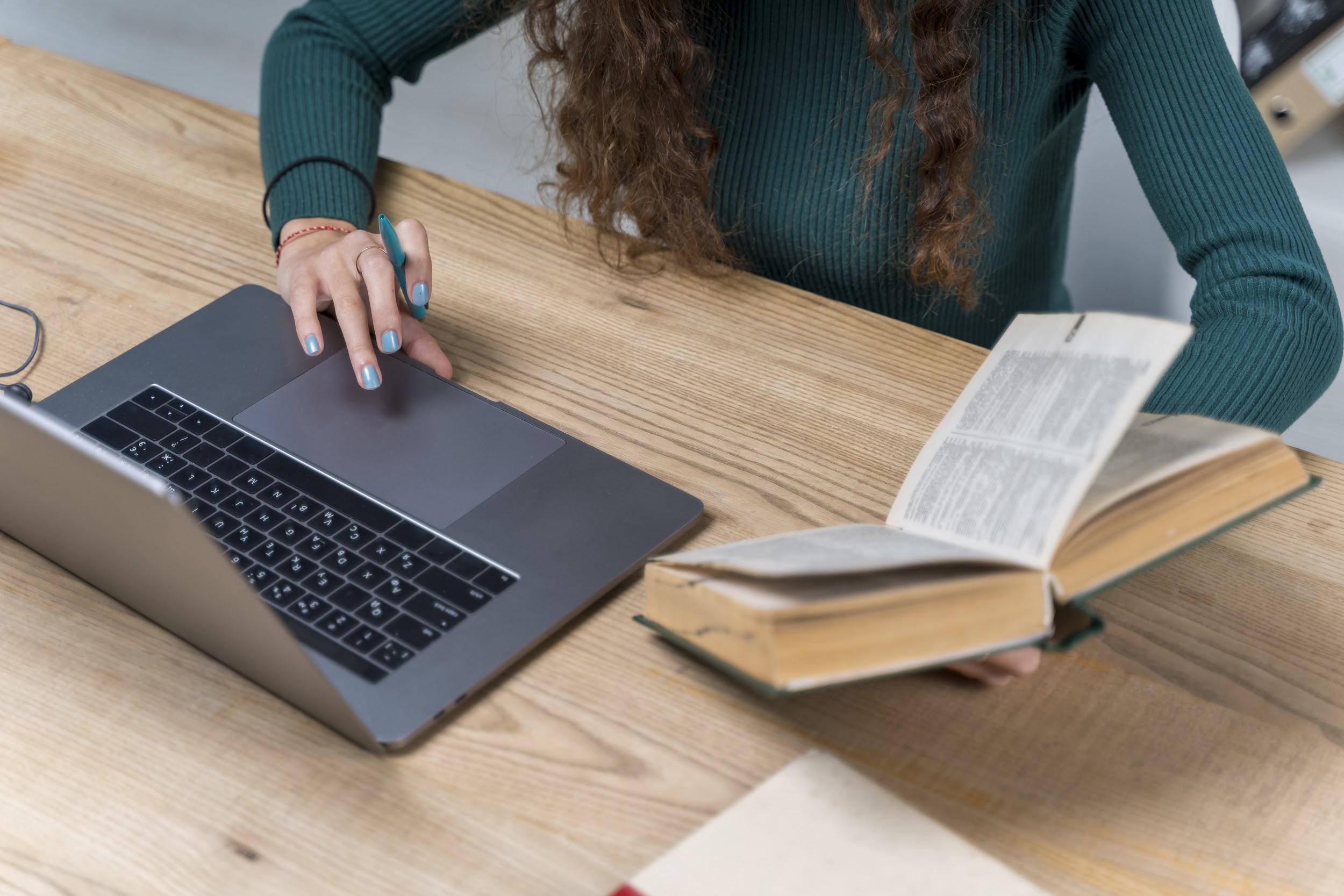 Description of the project
Measure the heartbeat and the saturation level
Notify the user if the measurements are abnormal
1
Few definition…
Heartbeat : The number of time a human heart, beat per unit of time

Saturation oxygen : The level of oxygen that contains red cell before they get inside the lungs
Use case diagram
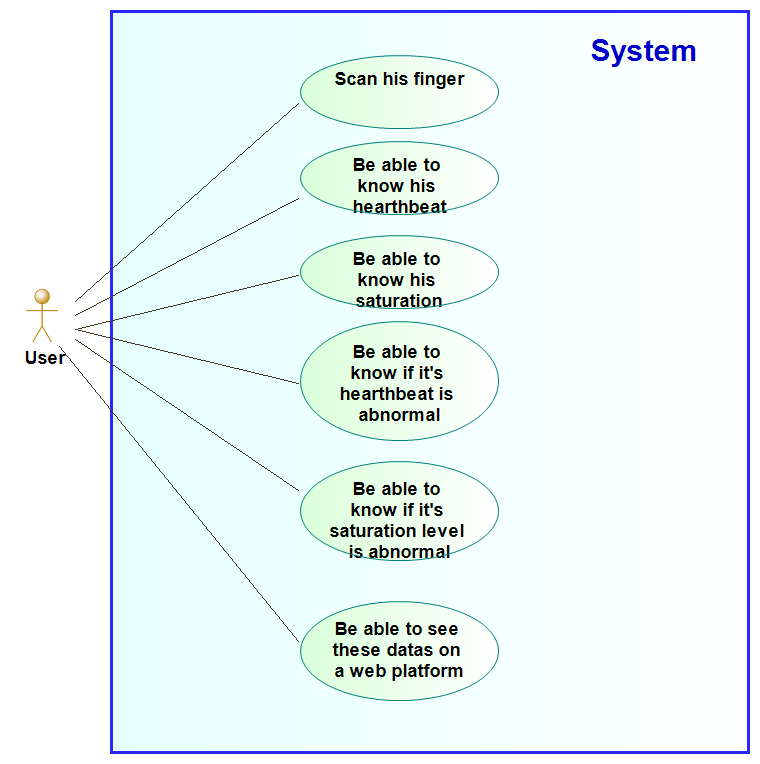 2
Component List
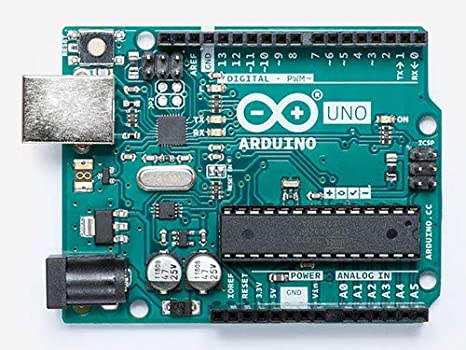 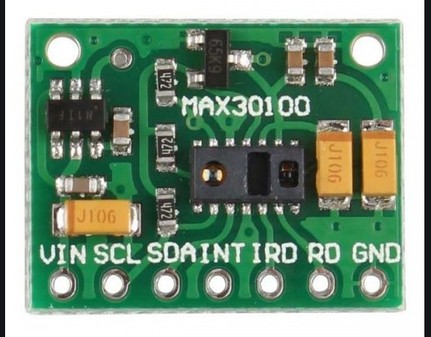 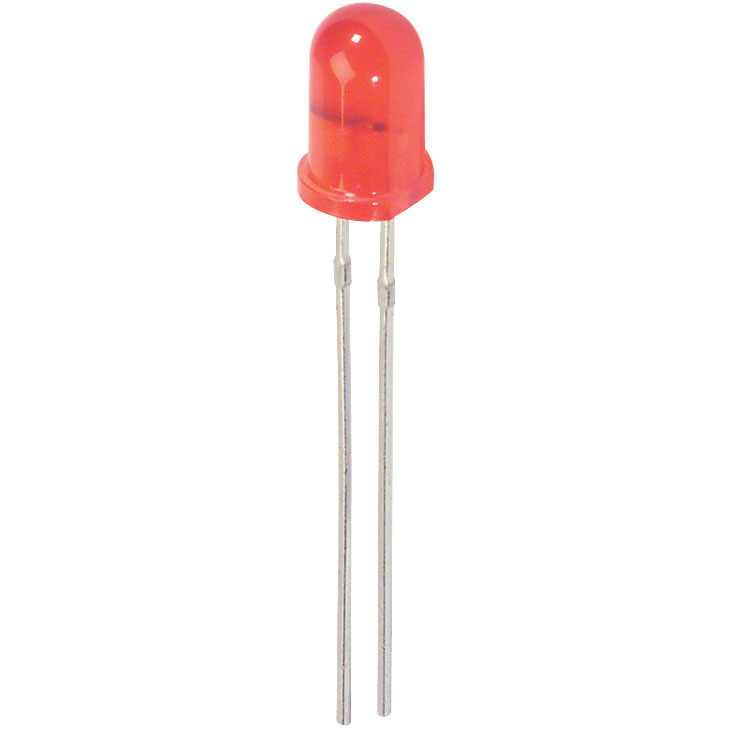 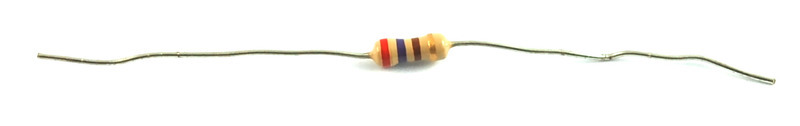 Arduino UNO
Max30100
2 LED
2 10 kOhm Resistance
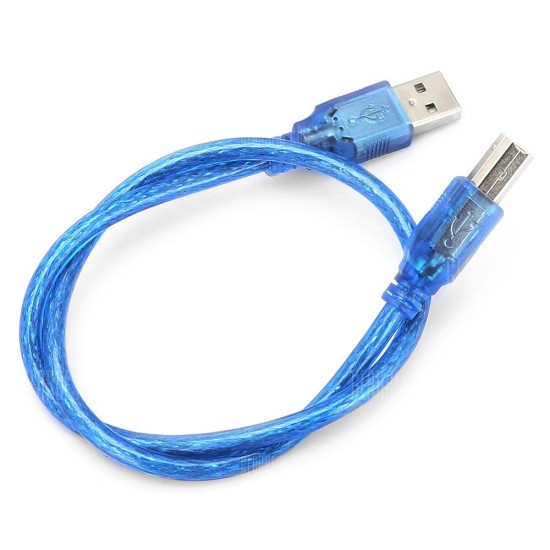 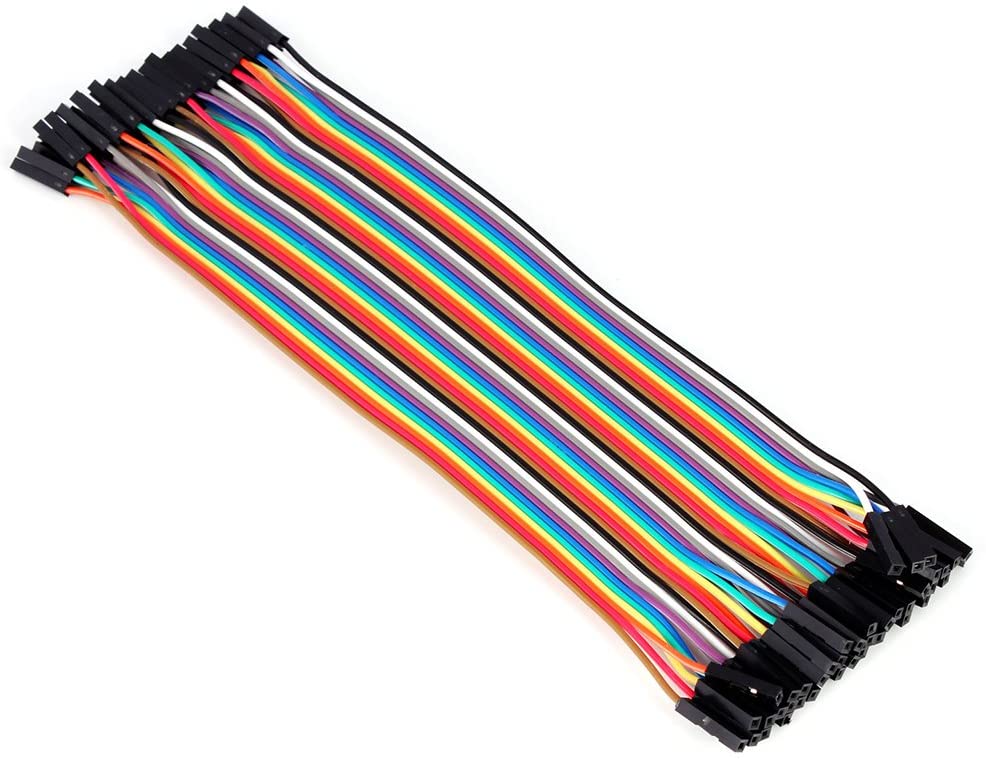 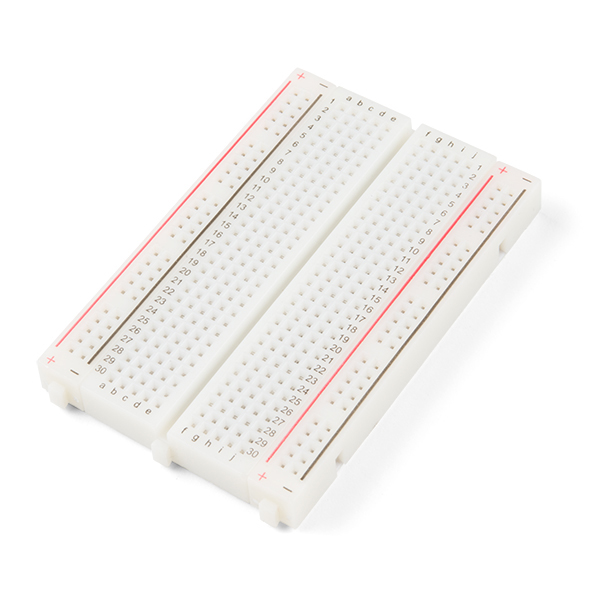 10 Wires
USB Cable UNO R3
Breadboard
3
Software Side
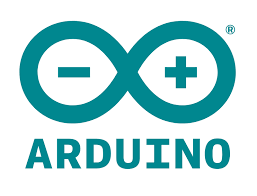 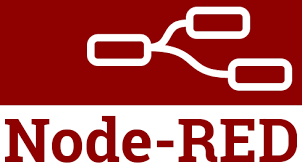 Arduino IDE
Node Red
4
Problem we faced and alternative solution
Problem
Alternative Solution
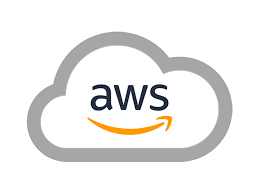 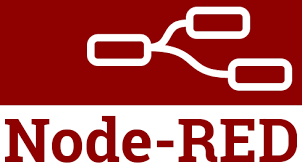 5
Output
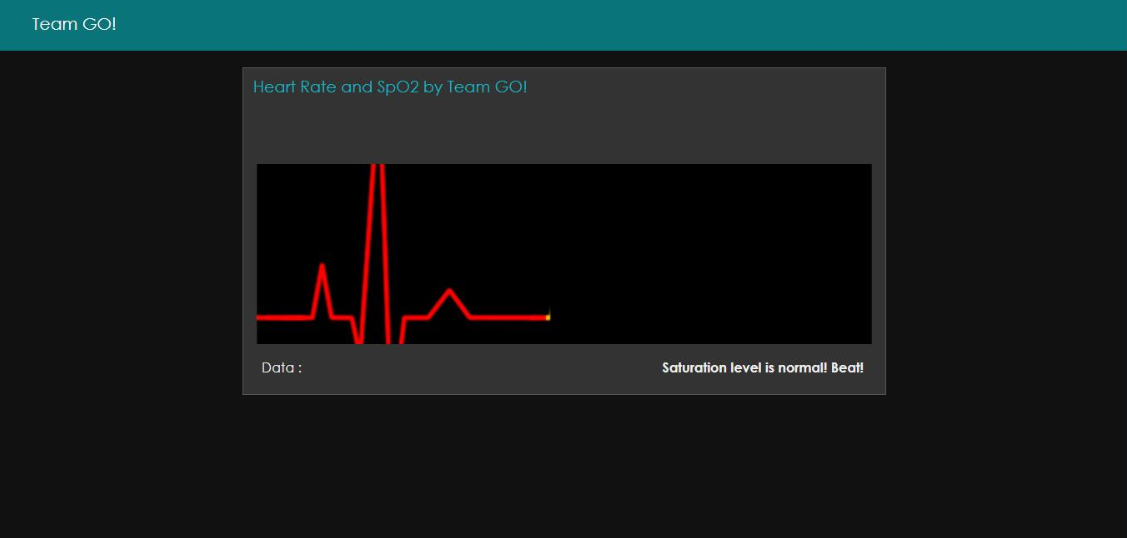 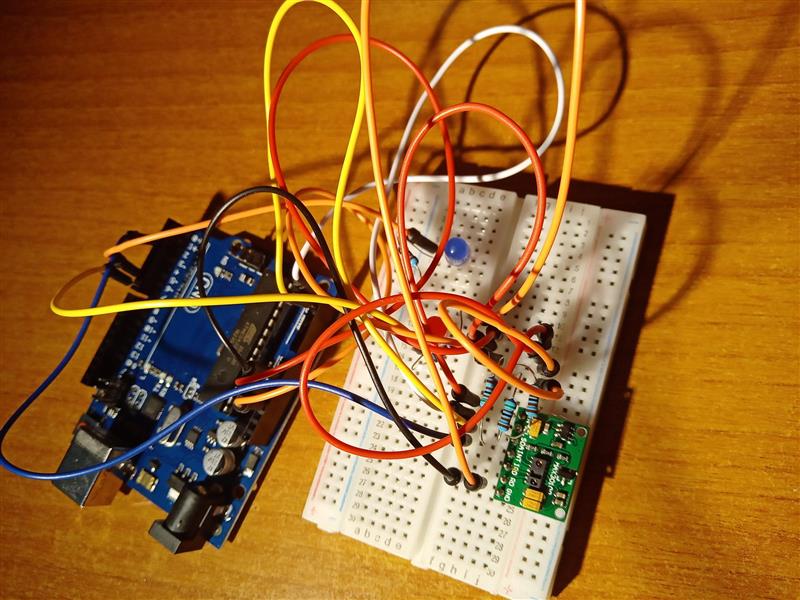 6
About the device
Not precise

Delay between the time when the measurement is performed and the output

Takes time to stabilize
7
Contribution
Estelle : Assembly, Hardware, Arduino Code

Indrajit : Configuration Node Red, Design dashboard, Arduino Code
8
Conclusion
More precise measurement (age, weight….)
Cloud
Thanks!
Any questions ?